Futuro de la oncología
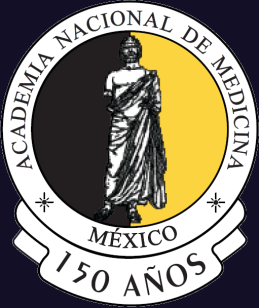 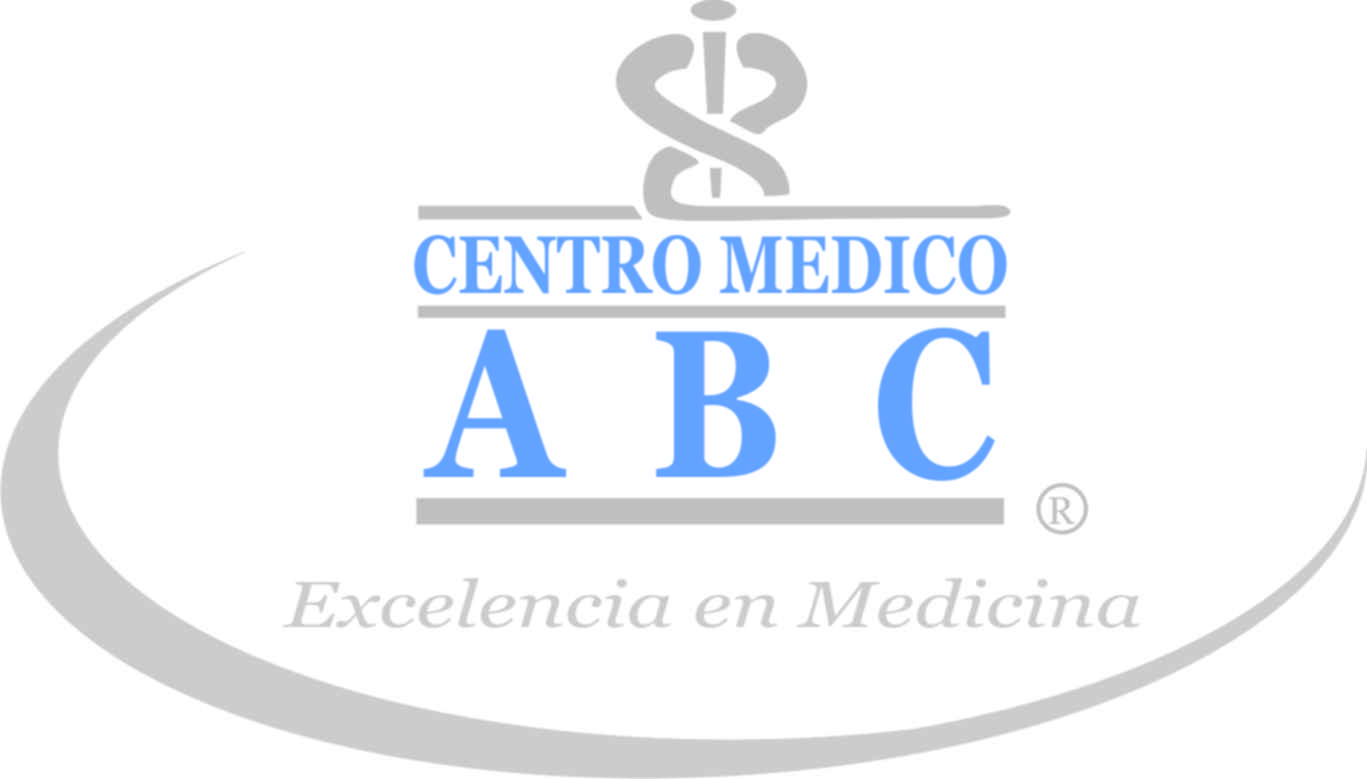 Raquel Gerson

Septiembre 2019
Mortalidad por cáncer
América 
14.4%
Europa
20.3%
Número casos: 1,371,000
Número casos: 1,943,000
África
5.8%
9.6 millones
decesos
Asia
57.3%
Número casos: 693,000
Número casos: 5,477,000
Oceanía
0.7%
Globocan 2018
Incidencia cáncer
Europa
23.4%
Europa
23.4%
América 
21.0%
Número casos: 4,230,000
Número casos: 3,792,000
Asia
48.4%
18.1 millones
nuevos casos
Número casos: 8,751,000
África
5.8%
Número casos: 1,055,000
Oceanía
1.4%
Número casos: 252,000
Globocan 2018
Oncología futuro - 2019
AVANCES PROMETEDORES  FRENTE AL CÁNCER
Inmunoterapia
Terapia Células T  utilizar propio armamento    
Agilidad en diagnósticos: biopsia líquida 
Radioterapia de mayor precisión
Tratamiento dirigido  a blanco 
Detener metástasis, predecir resistencias  
Aprobación: nuevos medicamentos
Medicina precisión:   diagnóstico, tratamiento, prevención 
Inteligencia Artificial
Medicina  Personalizada
Abordar enfermedades a nivel molecular
Perfiles únicos de cada paciente perspectiva detallada del cáncer 
Análisis de genes y DNA personalizar tratamiento en base a perfil genómico 
Debe ser para todos, costo en descenso. programa nacional de detección biogenómica impacto social relevante
Medicina de precisión
Descubre vulnerabilidad de tumores: alteraciones y cuales a tratar
Aparición de medicamentos dirigidos específicamente a dichas alteraciones
La microbiota intestinal composición puede influir respuesta de quimioterapia
Se estudia si prolongar lactancia es factor protección para niños y madres frente a tumores
Medicina de precisión
Un camino sin retorno desafía a la salud
Personalizada, predictiva, preventiva y participativa
Los esfuerzos para tratar la enfermedad toman tres direcciones: detección temprana, nuevos medicamentos y  prevención
Esquema generalEnsayo medicina de precisión
Beltran H, et al. JAMA Oncol. 2015;1(4):466-474.
¿El genoma ya ha concedido nuestro deseo?
Hunter DJ, et al. NEJM 380;25, June 20, 2019
Medicina de precisión:Esperanza o realidad
En el futuro: un paciente pueda proporcionar al médico su secuencia genética y obtener medicamento a su medida
Barbor M, (2018), The ASCO Post:  http://www.ascopost.com/issues/february-10-2018/precision-medicine-hope-or-hype/
Frecuencias mutaciones somáticas
Exomas de 3,083 pares tumorales
Lawrence M et al. Nature. 2013 July 11; 499(7457): 214–218
Atención personalizada continua en tratamiento cáncer
Prevención                    Terapia                       Supervivencia
Marcador
riesgo
Marcador
pronóstico
Marcador
predictivo
Marcador
respuesta
Patología
Diagnóstico Molecular
Genética del Cáncer
Terapéutica en investigación
Inmunología
Investigación de resultados
Efectividad comparativa
Prevención
Genética
Epidemiología
Patología
Oncología clínica
Patología
Radiología
Diagnóstico Molecular
Genética 
Inmunología
Predictores respuesta / resistencia
Pacientes alto riesgo
Bajo riesgo recurrencia
Alto riesgo recurrencia
Predictores toxicidad
Quimioterapia
Terapia dirigida
Inmunoterapia / Vacunas
Cirugía
Radiación
Evitar toxicidad terapia adyuvante
Reducción riesgo
Diagnostico temprano
Terapia adyuvante más intensiva
Terapia menos tóxica
Terapia más eficaz
Meric-Bernstam F et al. Journal Clinical Oncology. Vol 31-15; 2013
Diseño estudio personalizado
Biopsia y perfil molecular
Selección
Molecular
Mutación
Mutación
(otros, todos)
Mutación
Mutación
Mutación
Asignar tratamiento
Cuidado
estándar
Análisis estadístico por histología
1    2     3      4   5      6     7    8    9    10  11    12  13  14  15
Progresón enfermedad
Lopez-Chavez A et al. Journal Clinical Oncology. Vol 33-9; 2015
Beneficio terapia personalizada
40
Análisis combinado
Metaanálisis
8
Análisis combinado
Metaanálisis
20
Análisis combinado
Metaanálisis
18
35
7
16
30
6
14
Mediana sobrevida global (meses, 95%)
25
5
12
Mediana libre progresión (meses, 95% IC)
20
4
Tasa respuesta (%,95% IC)
10
8
15
3
6
10
2
4
5
1
2
0
0
0
Personalizado        No personalizado
Personalizado        No personalizado
Personalizado        No personalizado
Schwaederle M et al. J Clin Oncol 33:3817-3825. 2015
Proyecto del genoma humano
“Creemos que puede servir para mapear el punto de origen y la evolución del cáncer, y desarrollar biomarcadores que permitan hacer el seguimiento de la enfermedad”
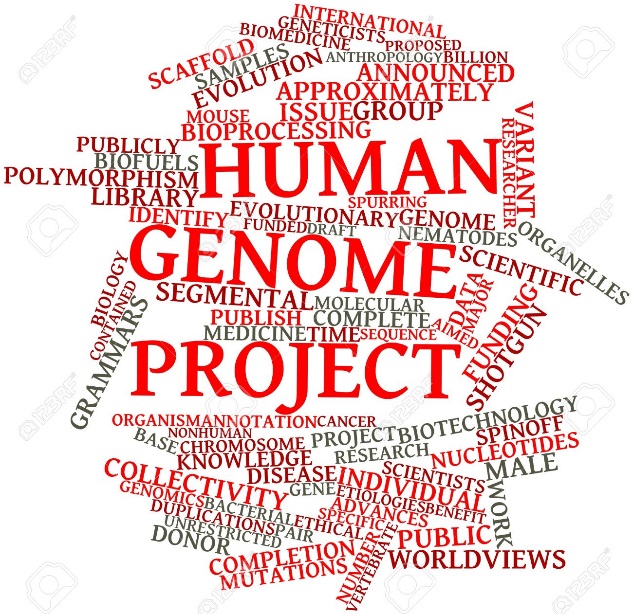 El objetivo de la medicina de precisión es aprovechar nuevo conocimiento y tecnología para optimizar tiempo y orientación de intervenciones con beneficio terapéutico máximo
Medicina de precisión como estrategia
Promesa: tratamiento correcto, en el  momento correcto a la persona correcta
Como ventaja el potencial del “big data” para información de bases de datos para predecir y prevenir enfermedades
Proyecto del genoma humano 2014 
Globalizar con inversión China para 2030
Pujol G, Coalición Medicina Personalizada 2016
Cambiando paradigma de la terapia del cáncer: medicina de precisión mediante secuenciación de próxima generación
Medicina de precisión
Paciente correcto
Identificar medicamento correcto
Tiempo correcto dosis correcta
Seleccionar medicamento
Panel genético
Base de datos medicamento cáncer
Pruebas de diagnóstico complementaria para vías de señalización
Identificando terapias dirigidas no aprobadas
Biomarcadores no invasivos ctDNA neoantígenos
Diseño clínico nuevo
Permite
NGS
Xue Y et al. Cancer Biol Med: 2016
Biopsia líquida Generalidades
Noviembre 2018 identificó 8 tipos de cáncer
Capaz de identificar metástasis o recurrencias
Monitoreo éxito quimioterapia con medicamentos de diseño a la medida
Se basa en análisis pequeños fragmentos, material tumoral, células de cáncer en fluidos, 
Analiza DNA, RNA, Proteínas, exosomas en células en sangre, orina, LCR o saliva
Detecta 70- 80 % de cánceres
Biopsia líquidaAlcances
Diagnóstico rápido y eficiente del cáncer
Detección células tumorales circulantes, (DNA libre circulante)
Permite mismos estudios genéticos que biopsia tejido, menor invasión
Puede repetirse las veces necesarias
Diagnóstico molecular completo precoz
Monitoriza respuesta a tratamiento
Recurrencia tumoral
Utilizar LCR en lugar de sangre
Biopsia líquida en oncologíaAntecedentes
Reto obtener tejido tumoral adecuado, heterogeneidad limita perfiles moleculares 
Alternativa viable combinación biopsia tisular con tecnología mínima invasión  obtiene perfiles genómicos
Mino-Kenudson M. Trans Lung Cancer Res 2016:5(4)
Biopsia líquida en oncología Theradiagnostics
Cynvenio
BGI
Agena Bioscience 
Boreal Genomics 
Chronix Biomedical 
Genomic Health 
Guardant Health
Inivatae
Molecular MD 
Pangaea Biotech
Myriad Genetics
Pathway Genomics
Natera 
Personal Genome Diagnostics
Sysmex Inostics
Trovagene 
ETC
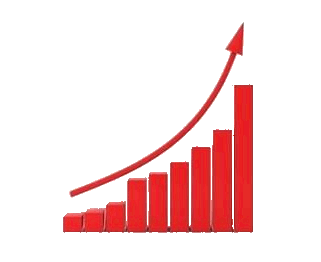 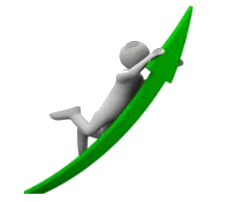 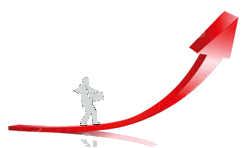 AGENTES
BLANCOS
SEQUENCIACION
Mercado anual
40 mil millones USD
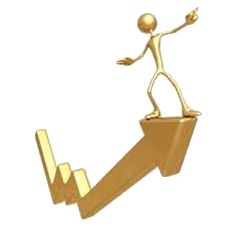 Willems P. 
Theradiagnostics for Cancer, GENDIA 2016
Biopsia líquida en oncología
Biopsia tejido
Tejido o muestra células Mayoría pacs requieren 
biopsia tejido para DX ca Procedimiento doloroso,invasivo
Biopsia líquida
Técnica no invasiva detección
biomarcadores enf sangre, orina y otros líquidos
EUA: 2.6 millones biopsias mama y pulmón por año
Blancos BL:
1
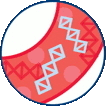 Ácidos nucleicos circulantes libres
2
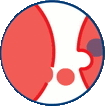  25 %
Biopsias tejido pulmón no obtienen muestra suficiente
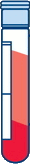 Microvesículas Exosomas RNA transportan instrucciones genéticas entre células
Muestra tejido, tejido tumoral insuficientes
Tumor difícil acceso
Vigilancia con regularidad
Utilidad
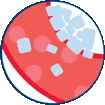 3
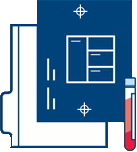 CTCs  liberan células tumor primario al torrente sanguíneo
National Center for Biotechnology Information
www.ncbi.nlm.nih.gov/articles/PMC3794814
Biopsia líquida en oncologíaGenotipado EGFR en cfDNA
Varios pasos biopsia tumor 

Biopsia liquida menos pasos

Estudios sangre más rápidas que prueba tumor
Plasma ddPCR*: mediana tiempo resultado = 3 días
Biopsia por resistencia: mediana tiempo = 27 días
Oncólogo: indicación biopsia tumor
Procedimiento programado y realizado
Patólogo: revisión patología y resultados
Laboratorio molecular preparación DNA y estudio
Oncólogo: indicación biopsia liquida
Laboratorio molecular preparación DNA y estudio
*ddPCR: gota digital PCR
Sacher et al, JAMA Onc, 2016
Biopsia líquida en oncología
¿Qué podemos aprender de las biopsias líquidas?
Detección temprana
Pronóstico enfermedad
Guía tratamiento
Información evolución enf
Aprender los derrames biológicos vertidos por tumores primarios y metástasis
Beishon M. 2015, Cancer World
QUIMIOBIOGRAMA. UNA HERRAMIENTA RENOVADA EN LA ELECCIÓN DE QUIMIOTERAPIA PARA PACIENTES CON CANCER METASTÁSICO Y ASCITIS MALIGNA.
 Noguez-Ramos Alejandro, Zentella-Dehesa Alejandro, et al, … Gerson-Cwilich Raquel.
Los antibiogramas se emplean cotidianamente para el tratamiento de infecciones bacterianas.

 Sin embargo, no se ha validado una estrategia similar en pacientes oncológicos, debido a las limitantes para la obtención de cultivos celulares.
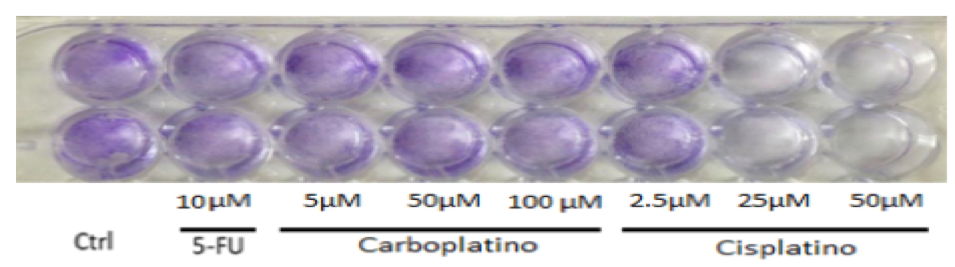 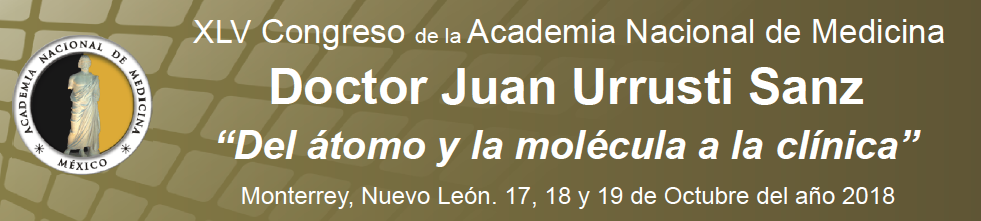 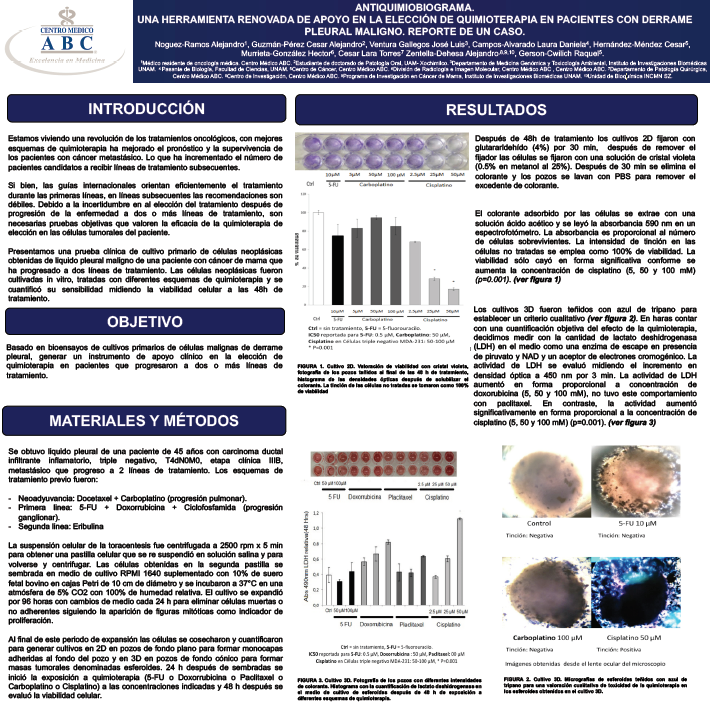 Oncología de precisión
Bieg-Bourne Ch, et al. Cancer Res; 77(22) November 15, 2017
Patrones mutación concordantes entre tumores primarios y metastásicos
Brannon AR et al. Genome Biology 2014, 15:454
Alteraciones genómicas somáticas clínicamente accionables varios tipos tumor
Jones S et al. Sci Transl Med 7, 283; 2015
Avances cáncer de mama
Diferentes subtipos intrínsecos de enfermedad, establece diferencias genómicas entre diferentes tipos cáncer mama
Palbociclib asociado terapia hormonal efectivo en cáncer mama metastásico
Everolimus aprobado combina con hormonoterapia
Laparatinib activo ca mama HER2+
Pertuzumab y TDM1 emergen como arma eficaz en HER2+
Ribociclib cáncer mama metastásico
Plataformas Genómicas incorporadas a toma de decisiones terapéuticas en adyuvancia
Aprobado doble bloqueo Pertuzumab+Trastuzumab +Taxanos câncer mama metastácico
Aprobado doble bloqueo Pertuzumab+Trastuzumab +QT tratamiento neoadyuvante
Sociedad Española de Oncología Médica © 2019
Alteraciones estructurales  del gen  para producir  cáncer FOXA1
Codifica factor transcripción desarrollo órganos
Oncogén
Interviene desarrollo y progresión:  tres formas
Mutación clase 1 "Veloz"  Se mueve veloz en el núcleo   Ca primario
Clase2 " Furiosa"   Se une furiosamente a la cromatina Ca metastásico 
 Clase  3 " Ruidosa "   Se amplifica  a sí misma para ser ruidosa;   ca primario y metastásico 
Tumores receptores hormonales  mama y próstata  
Impacta  RE y RA, ca vejiga, glándulas salivales 
Alteraciones: implicaciones clínicas   
Nuevas estrategias blanco 
Pacientes tumor agresivo  
Responden diferente
Parolia A.   Nature 2019
FOX A1 modelo clases
FOX A1 cáncer mama clase 1 y 2
Parolia A et al. Nature volume 571, 413–418 (2019)
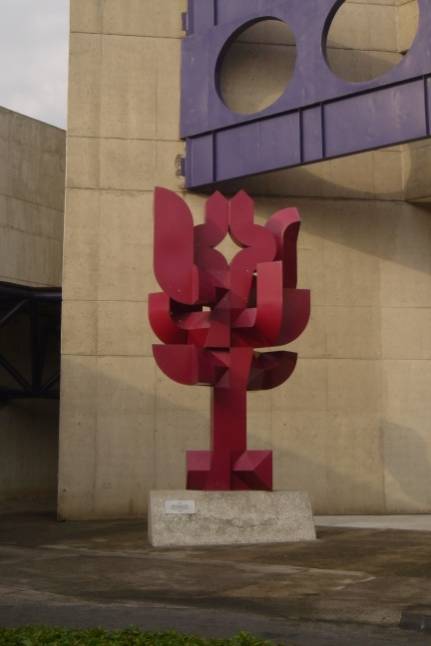 Análisis comparativo de expresión de todo el genoma  reveló 243 genes sobre o infraexpresados en células capaces de forma metástasis cerebrales
-  COX2 (también concido cómo PTGS2)
-  El ligando de alta afinidad de EGFR1 y EGFR4, HBEGF
    (Heparin Binding EGF Like Growth Factor)
-   La Acetylgalactosaminide, α2,6-sialiltransferasa ST6GALNAC5
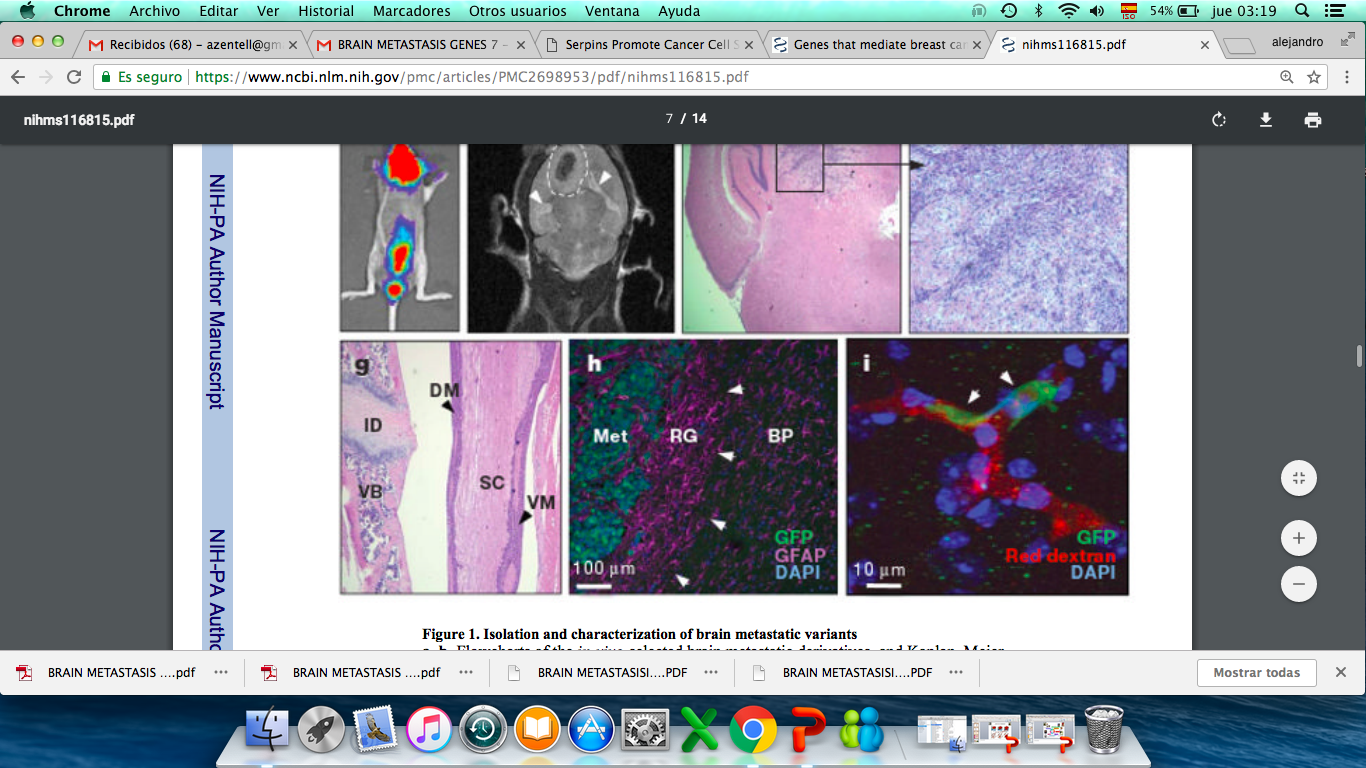 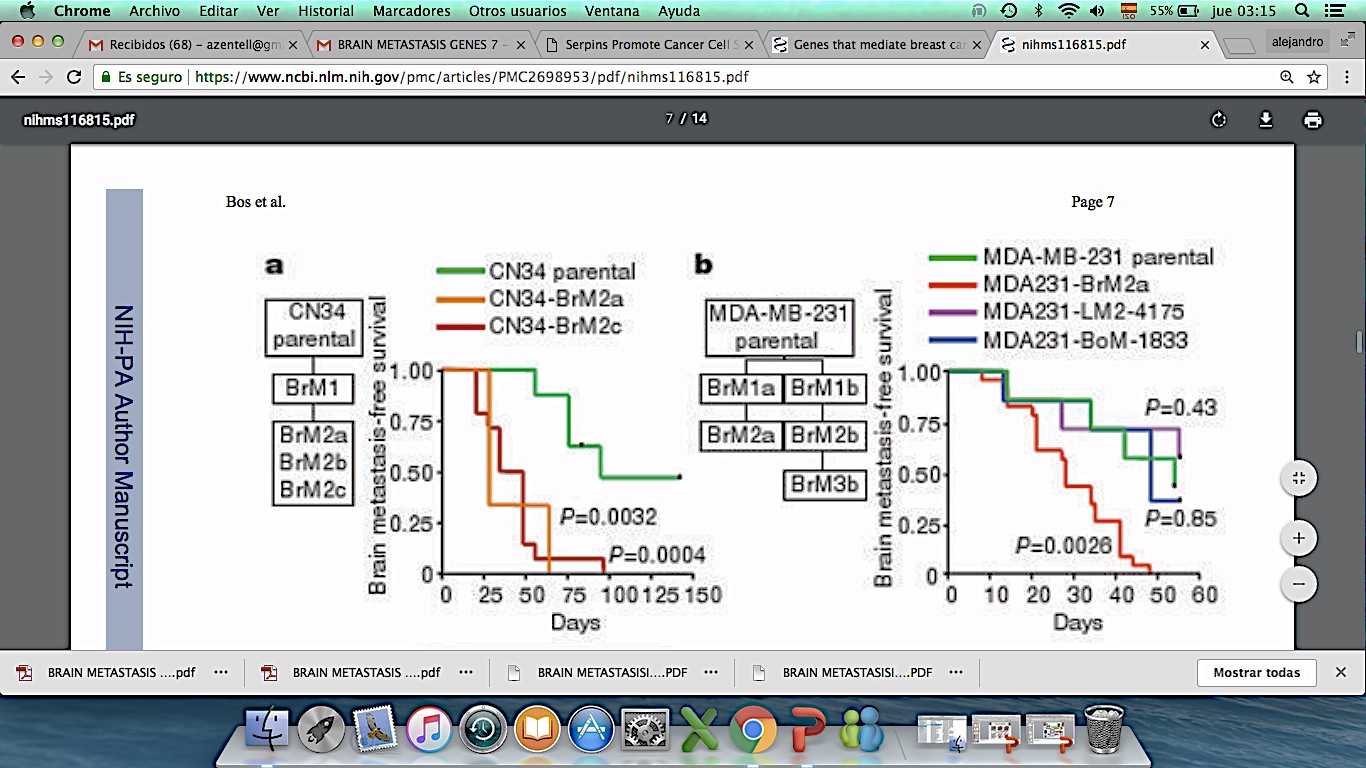 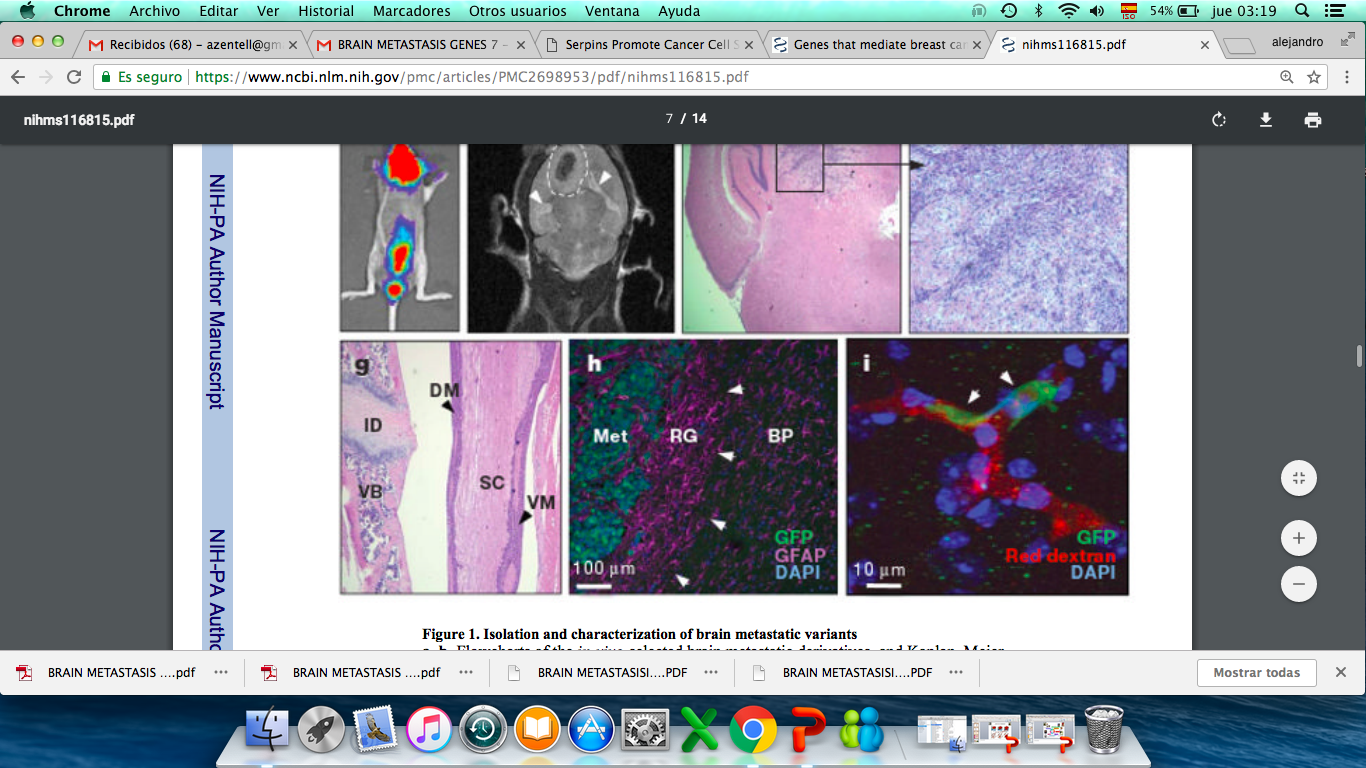 Paula D. Bos, Xiang H.-F. Zhang, Cristina Nadal, Weiping Shu, Roger R. Gomis, Don X. Nguyen, Andy J. Minn, Marc Van de Vijver, William Gerald, John A. Foekens, Joan Massagué. Genes that mediate breast cancer metastasis to the brain. Nature. 2009 June 18; 459(7249): 1005–1009.
Ca mama HER2-AMP y metástasis cerebral
Receptor neurotrofina TrkB y HER2 en cáncer de mama facilita metástasis cerebral
Tumores HER2 amplificado
Ca mama
E / G 
Colon
Proclividad mets SNC
¿Porque NO?
Choy et al. Breast Cancer Research  (2017) 19:51
Caso Clínico
Masculino:	54  años (2014 – 2019)
21.oct.14
Adenocarcinoma 1/3
distal esófago
Her 2 neu (-) IHQ
30.oct.14–04.dic.14
Radioterapia +
Carboplatino +
Paclitaxel
06.ene.15
Foco 1 mm
adenocarcinoma infiltra
muscular + ganglios 6 (-)
malignidad
Estudio Molecular
16.ago.17
Radiocirugía por
lesión fosa posterior
17.nov.18–29.dic.18
Cisplatino +
Capecitabina +
Trastuzumab*
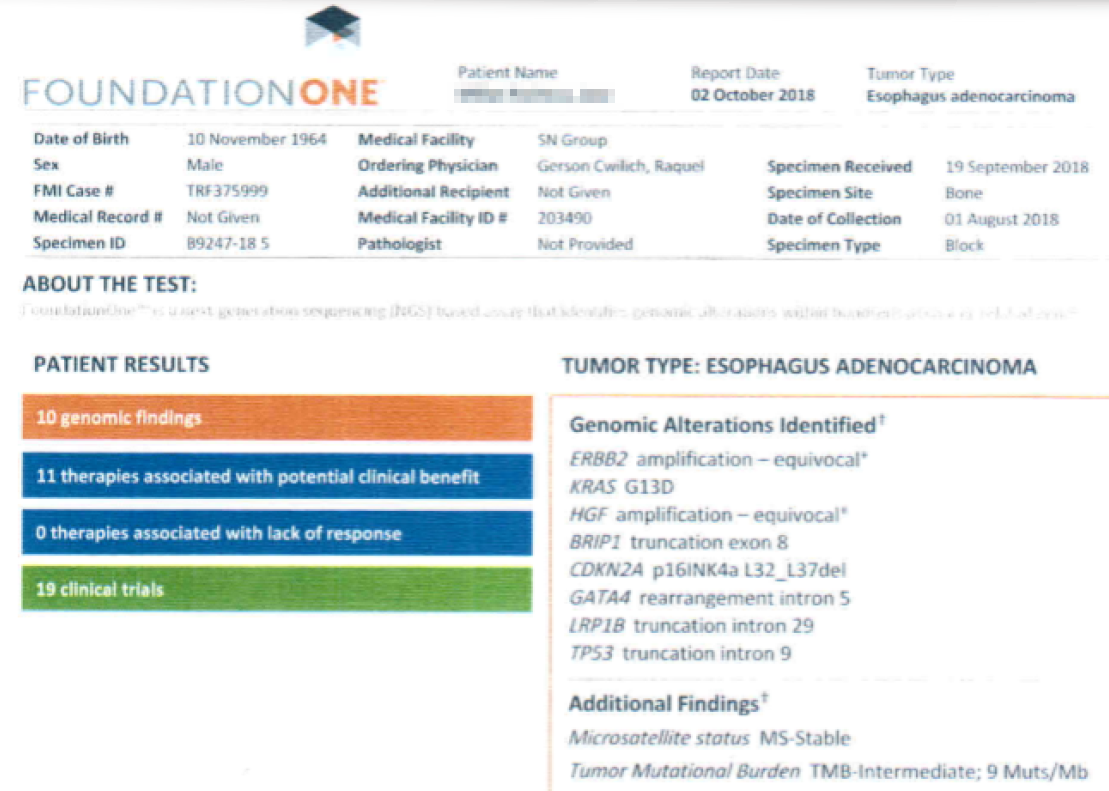 07.ene.19
Menor realce lesión
nodular
Patrones histológicos 
metástasis hepáticas
Metástasis hepática patrones crecimiento histológico: comportamiento biológico implicaciones clínicas potenciales
Una vía a medicina individualizada
Journal of Oncology 2019(83):1-6
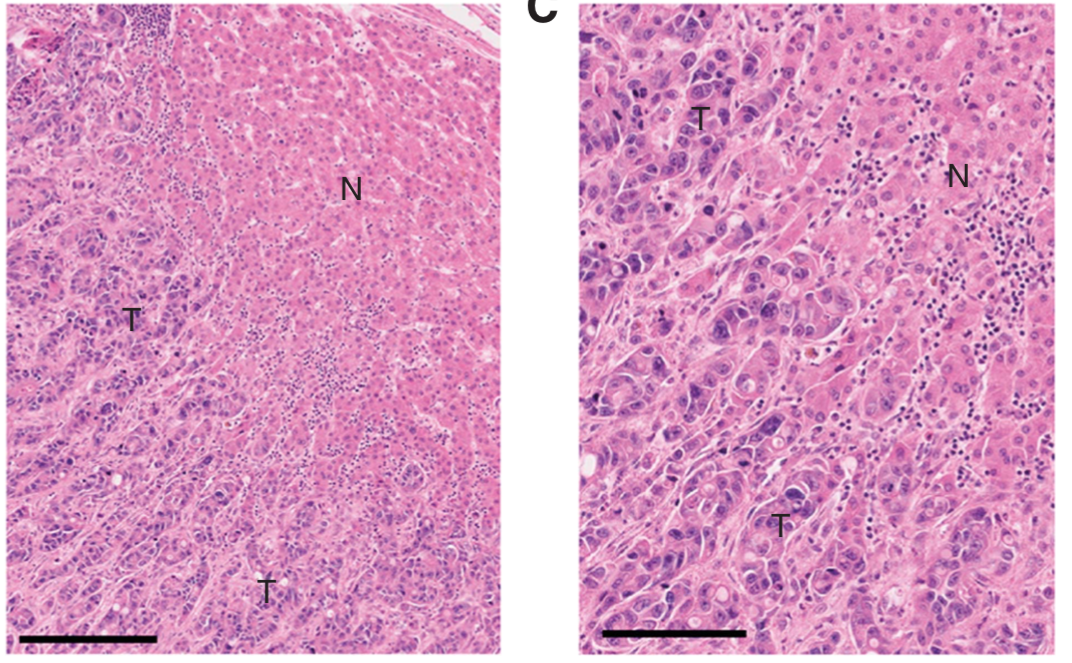 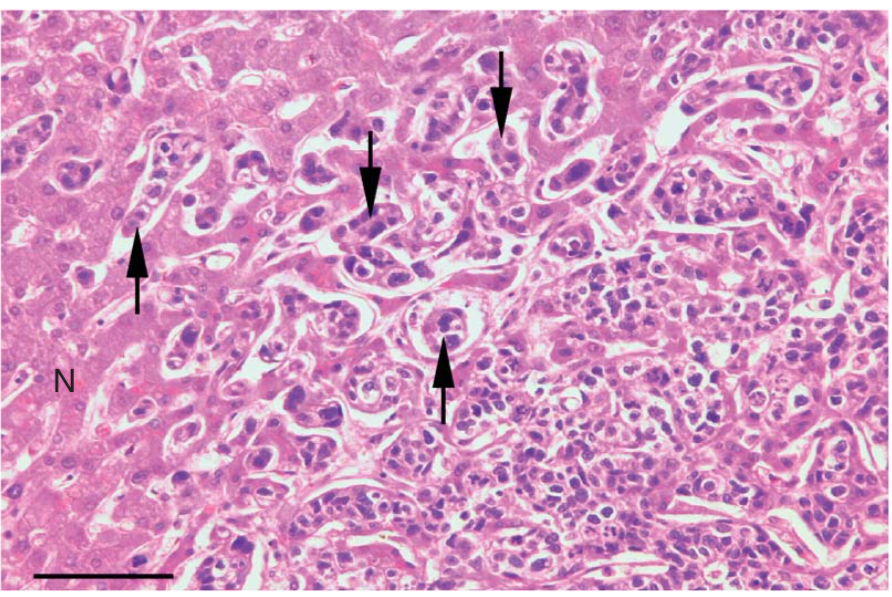 Patrones histológicos 
metástasis hepáticas ca CRC
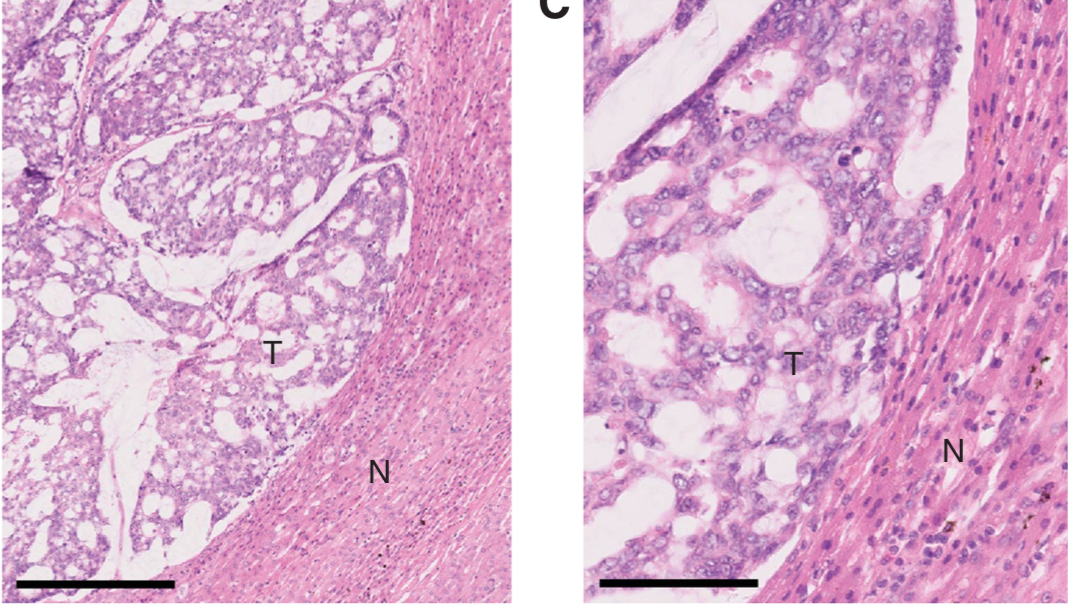 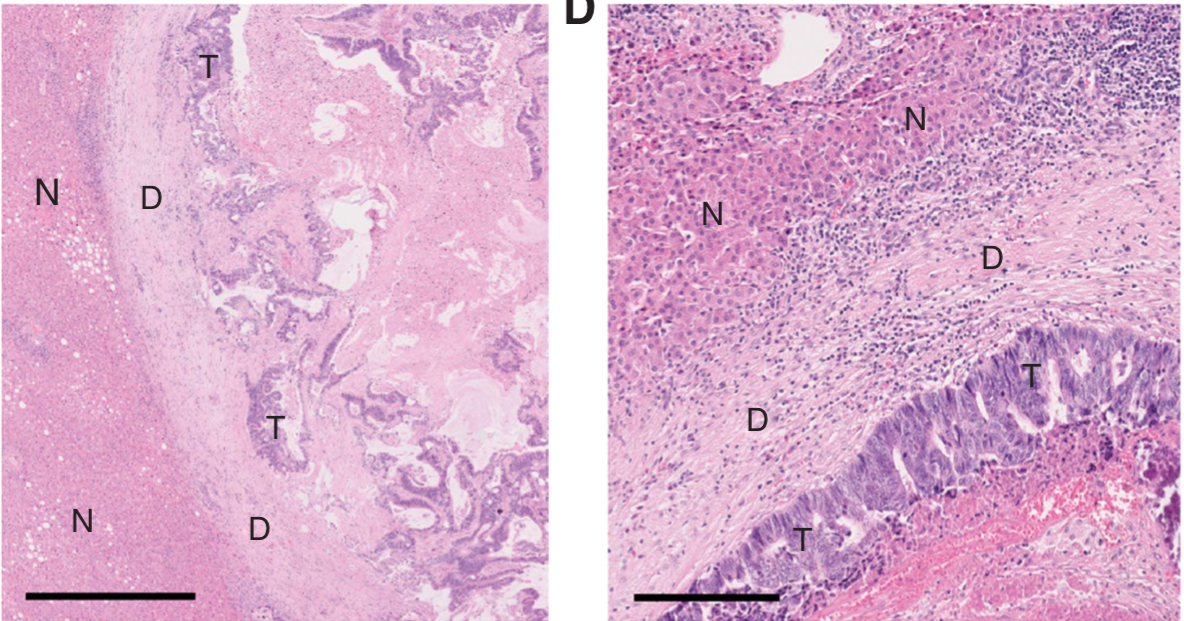 64 mo
36mo
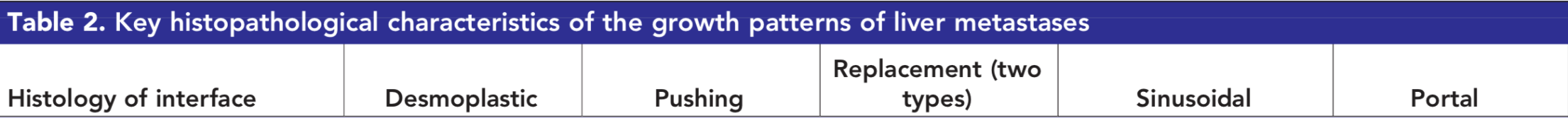 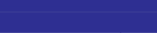 √
√
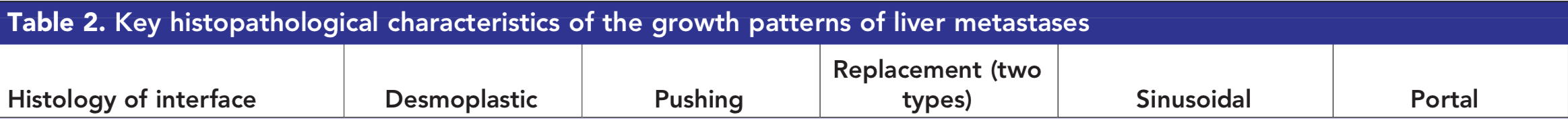 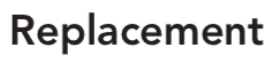 Consenso internacional score patrones de crecimiento mets hepáticas
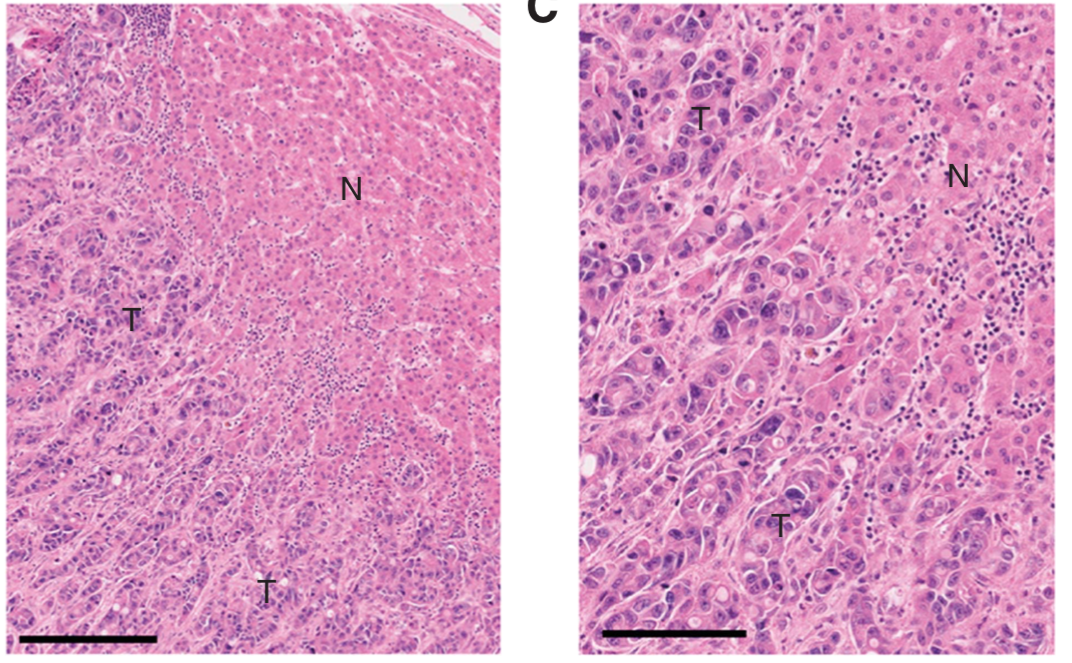 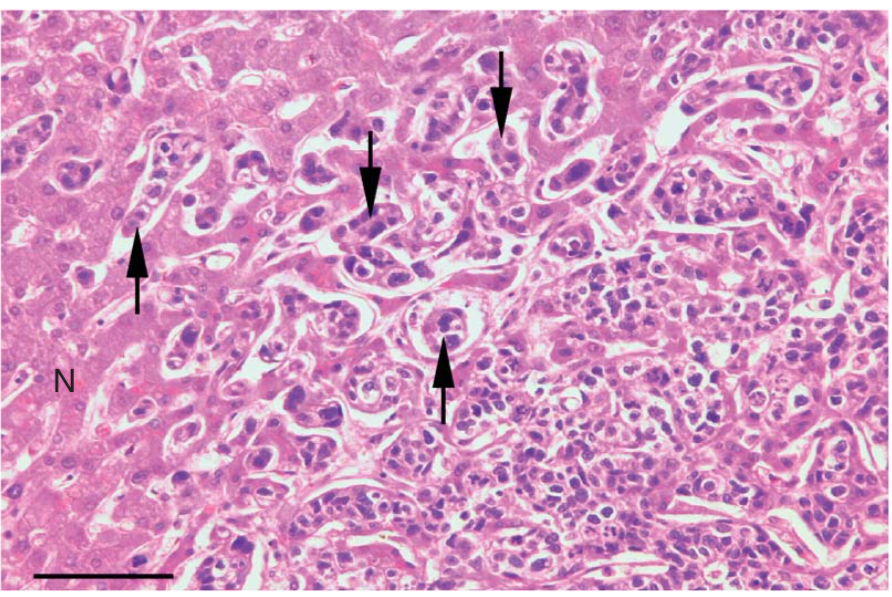 Patrones histológicos 
metástasis hepáticas ca CRC
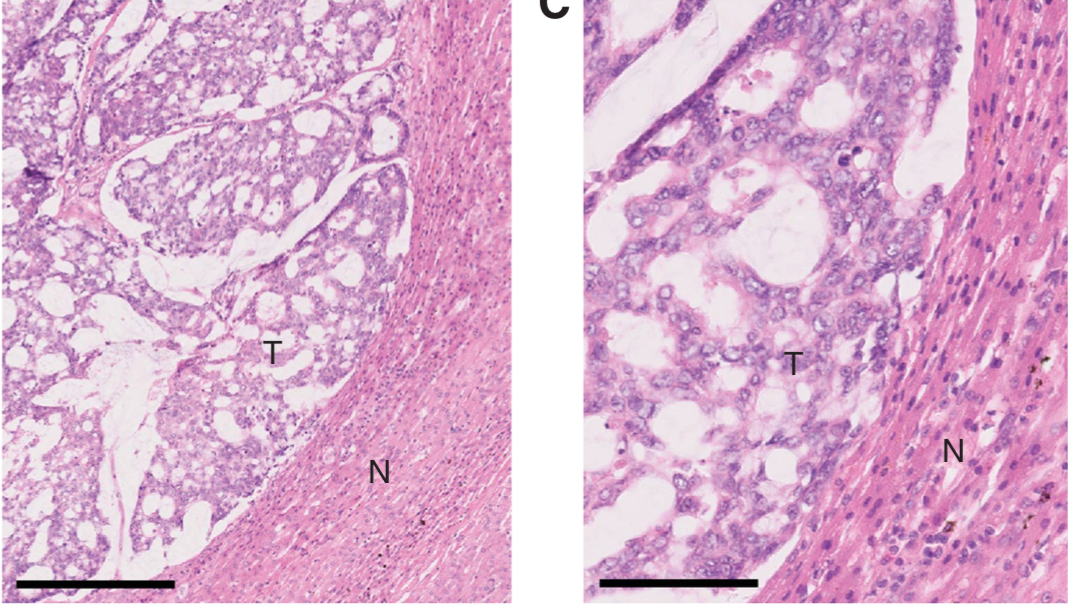 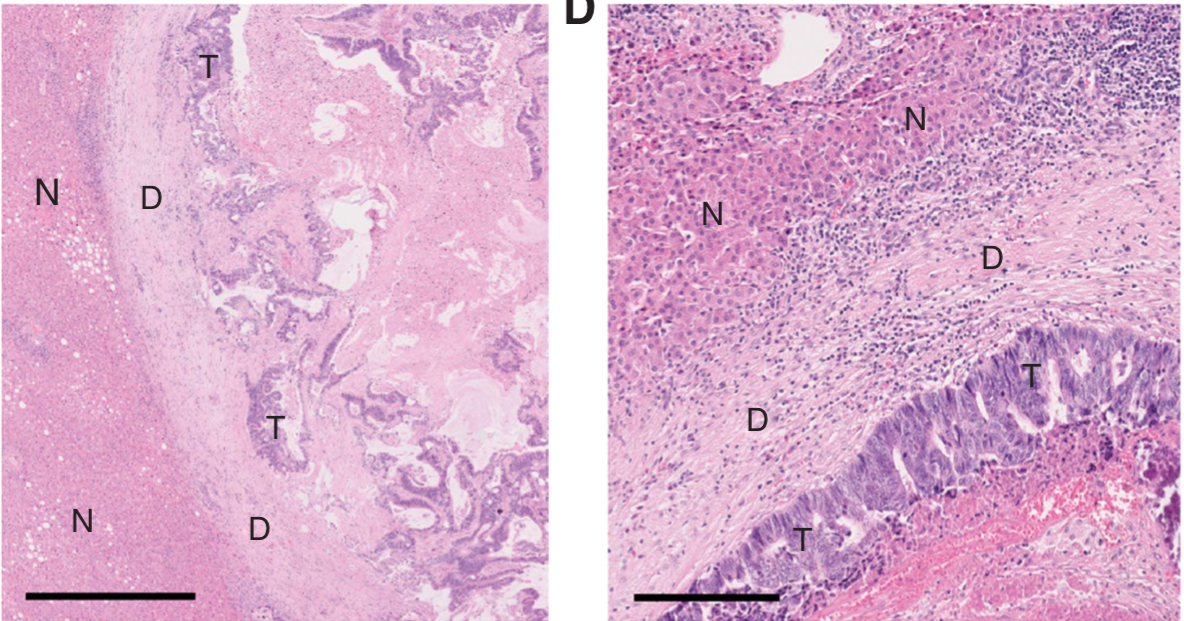 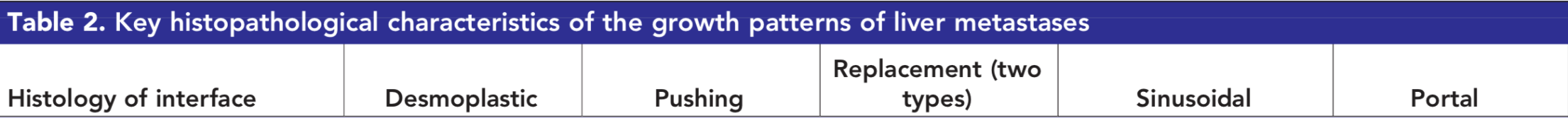 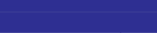 NO-ANGIOGENICO (CO-OPTION VASCULAR )
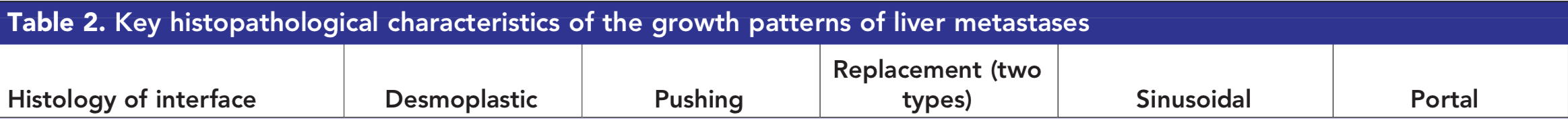 ANGIOGENICO
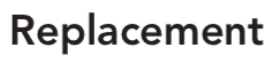 International consensus guidelines for scoring the histopathological growth patterns of liver metastasis. Br. J. Cancer 117, 1427–1441 (2017).
Patrones histológicos metástasis pulmonares
NO-ANGIOGENICO
(CO-OPCIÓN VASCULAR )
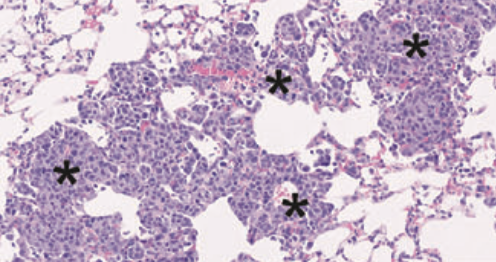 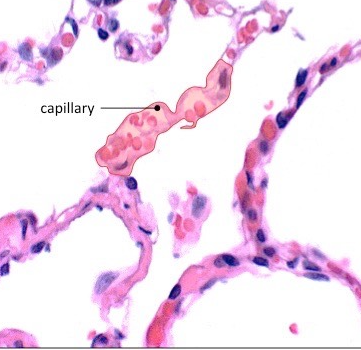 Alveolar
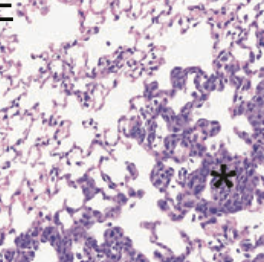 Intersticial
Mango perivascular – rodea grandes vasos
ANGIOGENICO
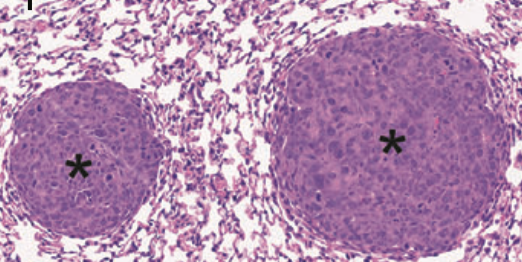 Empujar
Programa disponibilidad de muestras, adecuación y secuenciación
Pruebas nivel empresarial
Población cáncer cohorte
Prueba genómica realizada muestra tumoral 
+ 
Análisis e interpretación de datos
Consentimiento 
informado 
+ orden prueba
Ofrece evaluación a todos los pacientes
Informe con niveles e interpretación entregados al oncólogo
Base de conocimiento central
Nivel 1
Terapia blanco
 esperada
Nivel 1 = 19% 
población cohorte
Revisión tumores
Opciones 
   Ensayos 
      Clínicos
Nivel 2
Coincide 
terapia blanco inesperada
Implicaciones diagnósticas 
cambio terapia
Cáncer raro
 alteración accionable cambio  terapia

Prueba más sensible cambio terapia

Definición molecular vs ensayo clínico
Datos
genómicos
Datos
clínicos
Debate 
clínico-patólogo
Thier2 = 54% 
población cohorte
Datos preclínicos, literatura, etc
Tratamiento  
   terapia  
      Blanco
Sholl L et al. JCI Insight. 2016;1(19):e87062
Prevención
Avances prevención cáncer imperativo salud pública, economía
Oportunidades investigación
Mecanismos asociación diabetes, obesidad y riesgo
Reforzar habilidad sistema inmune
Revelar papel preventivo medicamentos 
Determinación poblaciones específicas
Avances Cáncer Hereditario y Consejo Genético
Sociedad Española de Oncología Médica © 2019
Biopsia líquida en ca mama
Sensibilidad 70% 
15 marcadores biológicos
Cáncer genético aciertos 70 a 80 %
≥ edad < resultado, menos 50 años 60%
Apoyo detección tumores mama densa
Actividad física y prevención a cáncer
La evidencia de asociación causal entre actividad física, cáncer de colon y mama es convincente
Cáncer de próstata “probable”
Cáncer de pulmón y endometrio “posible”
Cáncer de ovario y testículo en la actualidad los datos son insuficientes sin conclusiones
Tumores general estudios epidemiológicos 
Evidencia acumulada papel protector actividad física en cáncer
Aspirina prevención cáncer de mama
Epigenética: efectos aspirina en sobrevida oportunidad de comprender susceptibilidad y riesgos
Intersección entre epigenética prediagnóstico utilización de aspirina y sobrevida
Componentes investigación traslacional
Medicina de precisión / prevención cáncer campo de acción
40 a 50% pueden prevenirse 
Acercamiento biología de cáncer etiología, biomarcadores detección temprana, tipificar pronostico.
Potencial medicina precisión acercamiento integral prevención y tratamiento
Inteligencia artificial en OncologíaActualidad
Inteligencia Artificial
Aprendizaje automático
Aprendizaje profundo
Kann B et al. Oncology  Journal  33(2):46-53; 2019
Inteligencia artificial en OncologíaActualidad
Kann B et al. Oncology  Journal  33(2):46-53; 2019
Inteligencia artificial en OncologíaActualidad
Kann B et al. Oncology  Journal  33(2):46-53; 2019
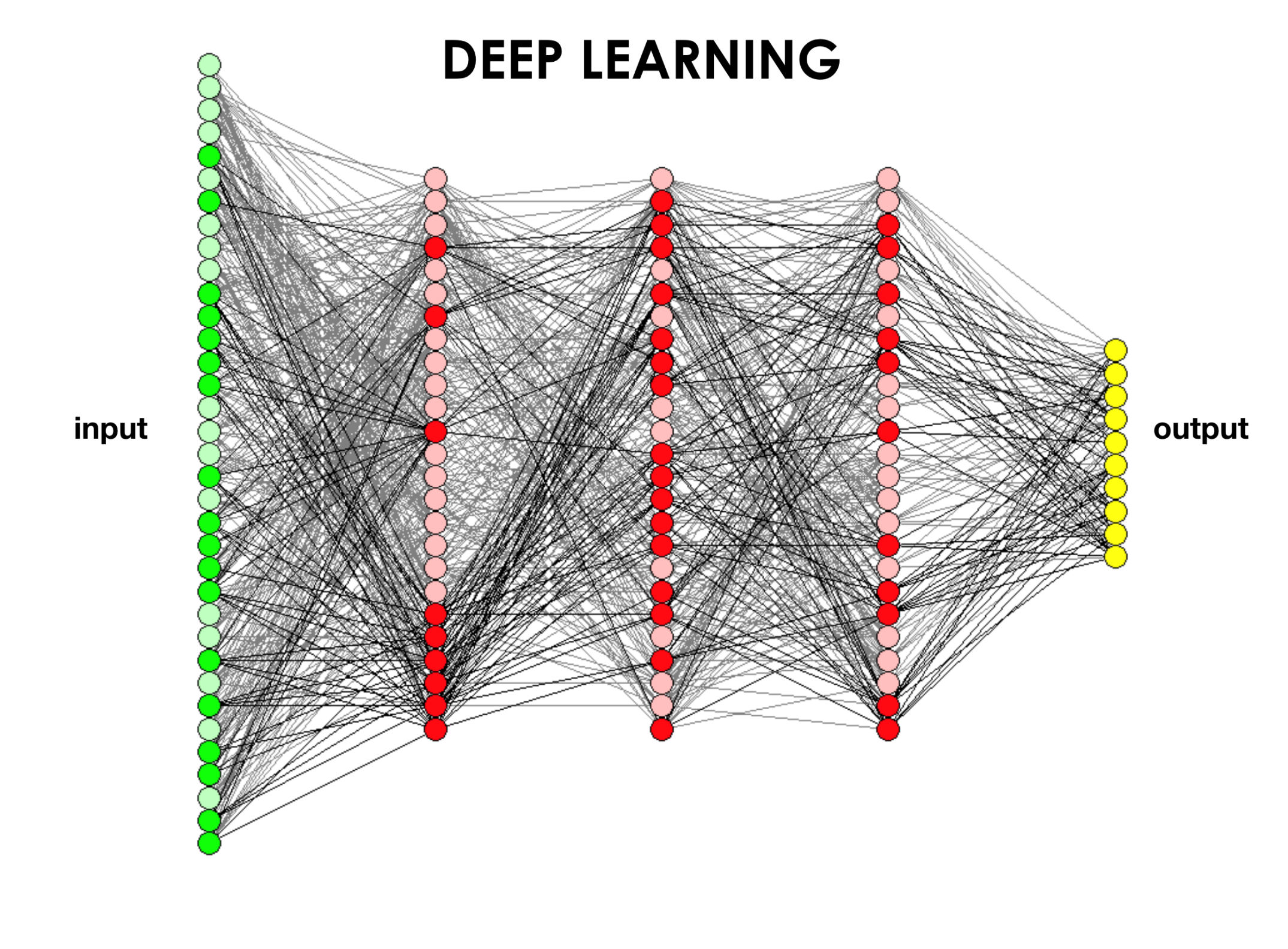 Aprendizaje profundo
(Redes neuronales)
entrada
salida
Cuestionamiento profundo
Entender algoritmos biológicos
Llegar a los principios que rigen el cáncer
Inteligencia artificial detecta el cáncer del futuro
Un grupo de investigadores logra detectar el cáncer de mama hasta con cinco años de antelación gracias a un modelo de aprendizaje creado a partir de inteligencia artificial
Crespo C, Ciencia National Geographic, Mayo 2019
Inteligencia artificial para predecir riesgo cáncer de mama
https://www.infosalus.com/mujer/noticia-usan-inteligencia-artificial-predecir-riesgo-cancer-mama-20190508082439.html
Conclusiones 2019
Perspectiva  “tratamiento cáncer desafiante”
Aparición de medicamentos capacidad cambiar curso enfermedad, mayor supervivencia 
Investigación y práctica clínica,  concluir en conjunto 
Integrar paciente  forma positiva
El mapeo del genoma humano  oportunidad alianza pacientes y clínicos aprendices nuevo desafío
Conclusiones 2
Grandes tecnologías big data, Inteligencia Artificial, crean biblioteca digital: información para encontrar “tratamiento de cáncer”
Cooperación internacional como arma importante de “un problema global” 
Tenemos la infraestructura y los Recursos Humanos para crear oportunidades de colaboración y desafío de una estructura genómica
Establecer programa de alianzas en investigación con impacto social
Oncología  de presión
¿Por qué ingresar a este desafío?
“El secreto de la creatividad….
es no dejar nunca de hacerse preguntas”
Albert Einstein